CADENCECommunity-aware Detection Of Dynamic Network States
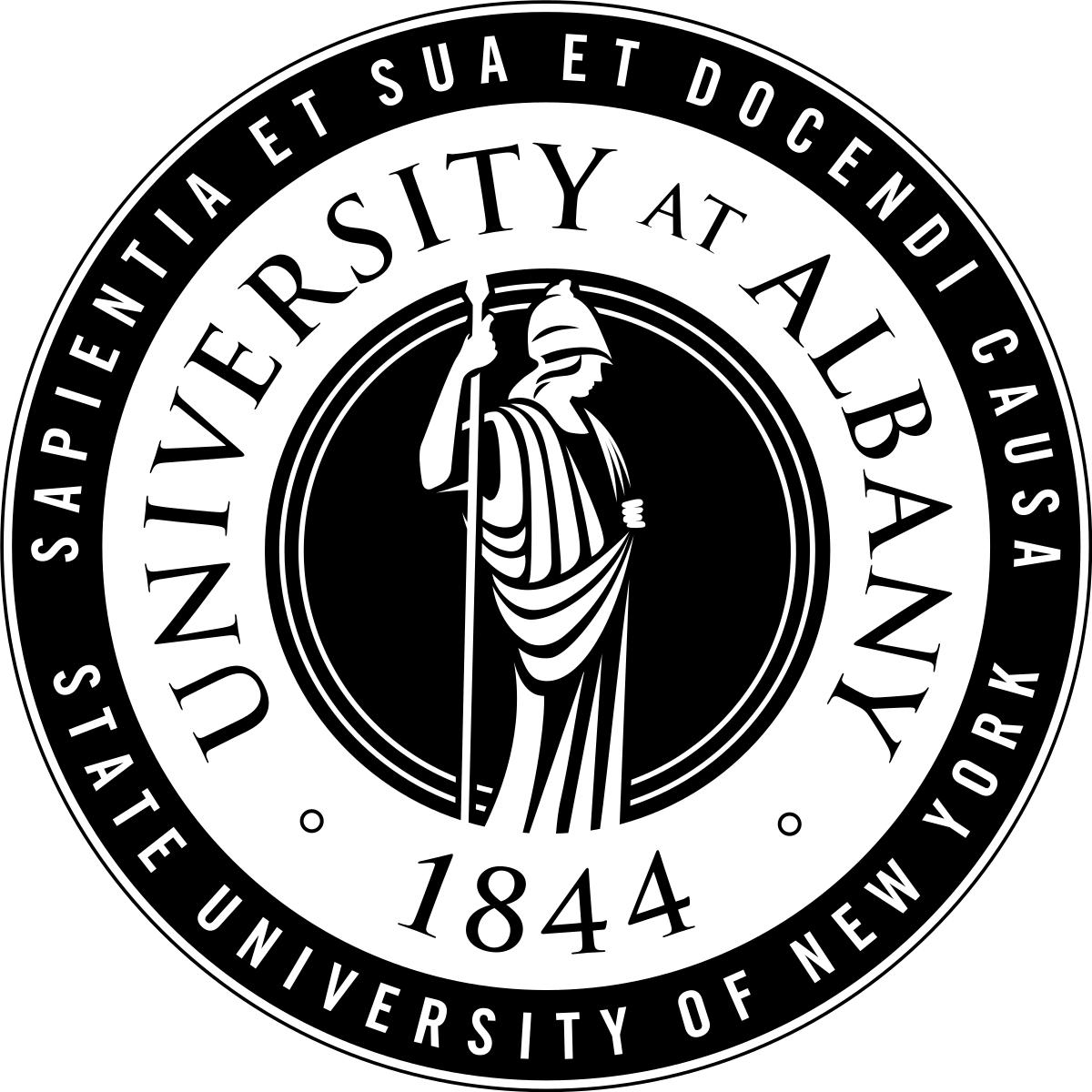 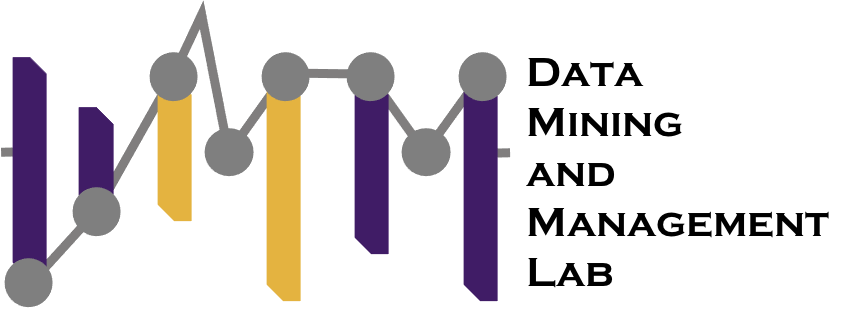 * Department of Computer Science, University at Albany—SUNY


† Department of Computer Science (LIACS), Leiden Universit
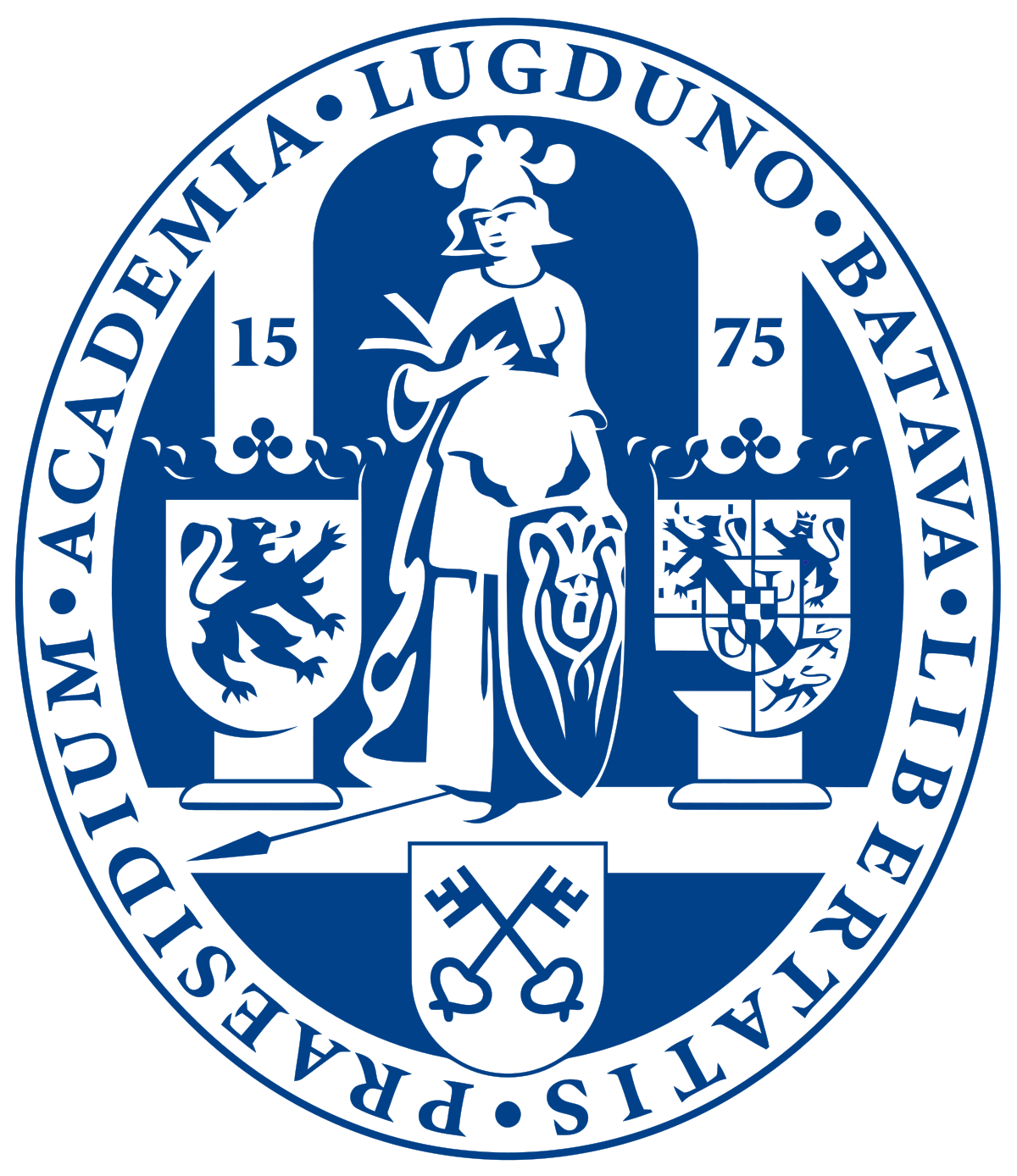 Computational Network Science Lab
1
Dynamic Networks
Dynamic networks: interactions (re)occur over time
Social Media
Traffic Networks
Communication networks
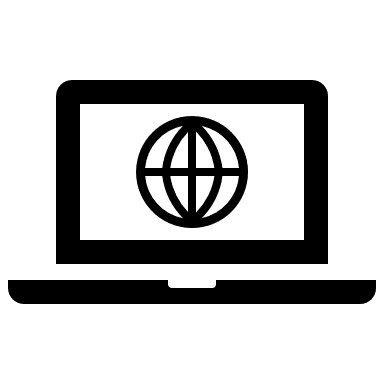 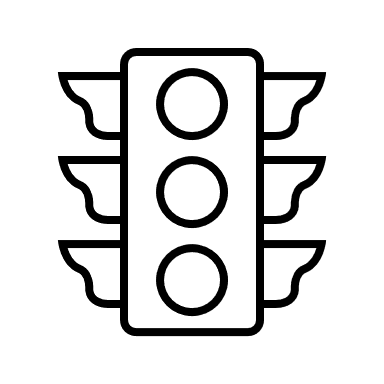 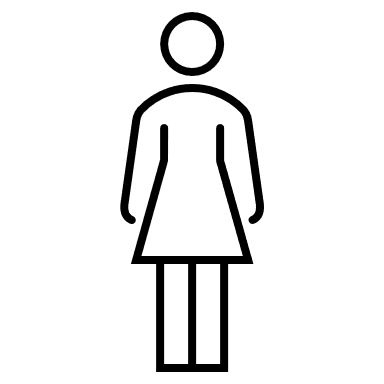 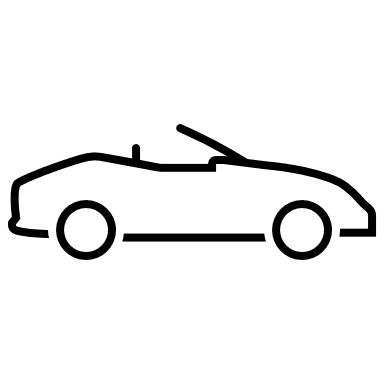 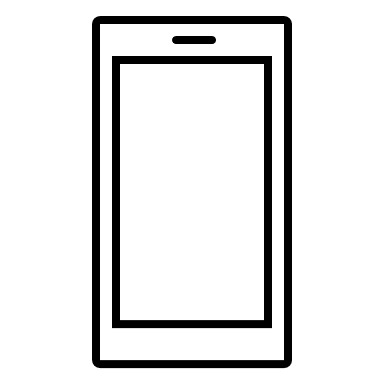 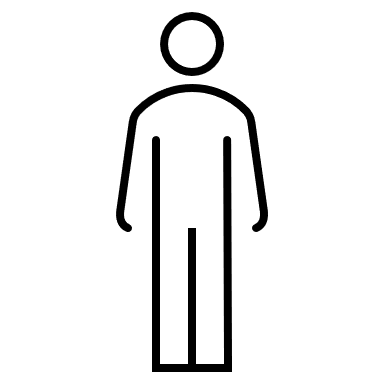 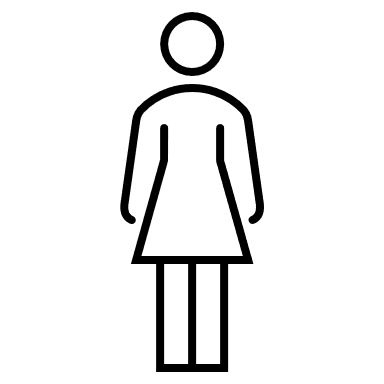 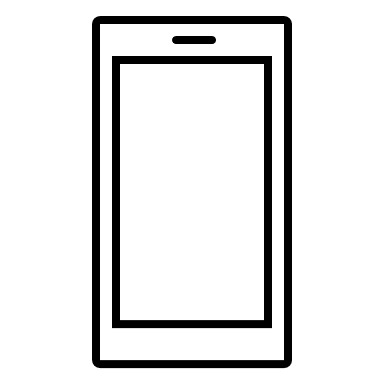 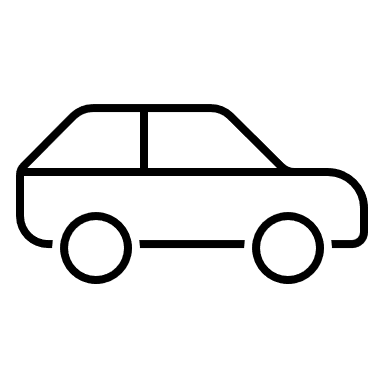 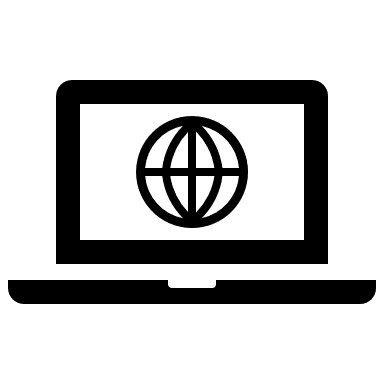 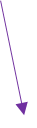 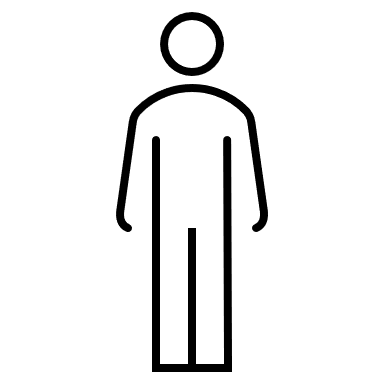 STOP
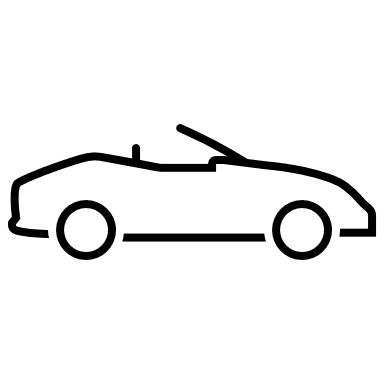 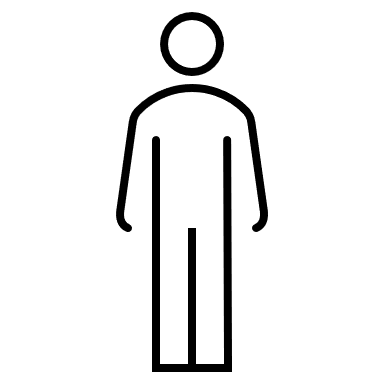 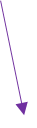 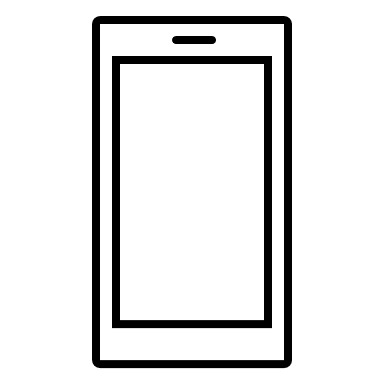 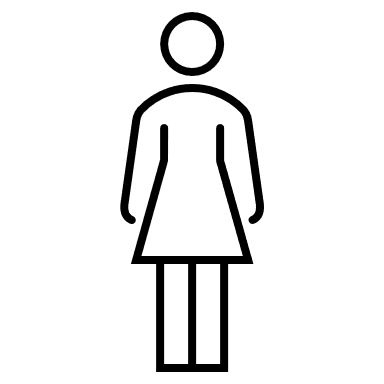 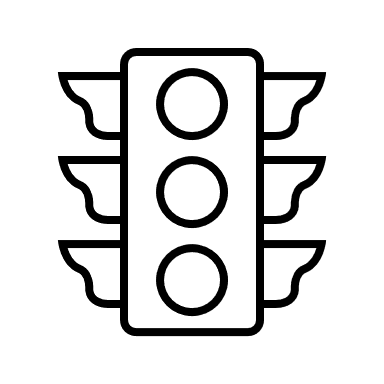 Time
Time
Time
2
Interaction snapshots
Typically, individual temporal interaction (e.g., one second of interactions) are aggerated into interaction snapshots
t1
t2
t3
t4
t5
t6
t7
t8
S1
S2
Interaction snapshots
3
Applications
Dependent on these snapshots
Snapshot quality -> model quality
Link  prediction 



Community detection



Anomaly detection
S3
S3
S3
S2
S2
S2
S1
S1
S1
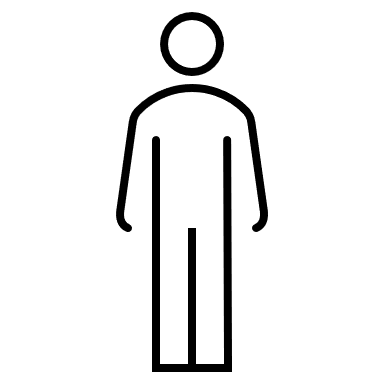 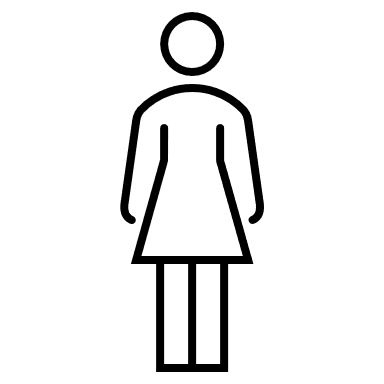 Link?
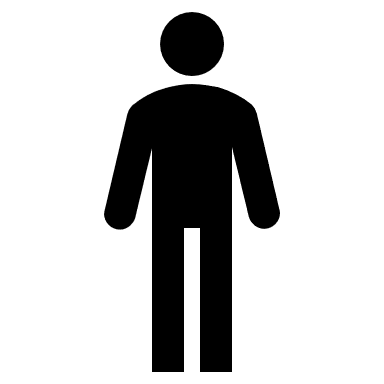 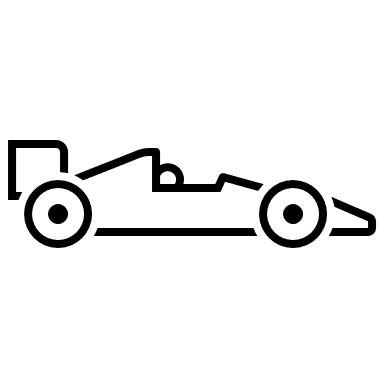 Community?
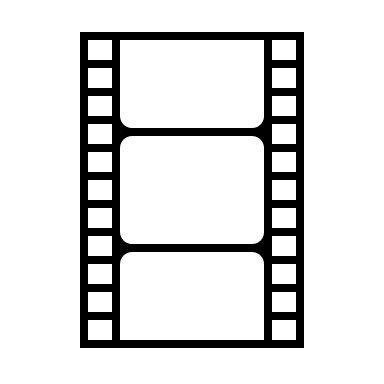 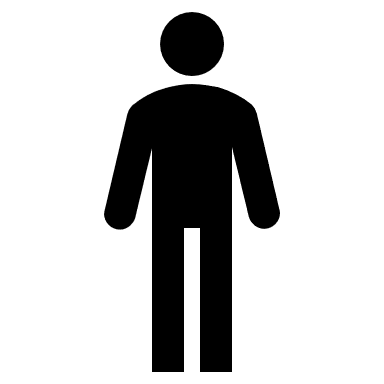 Anomaly?
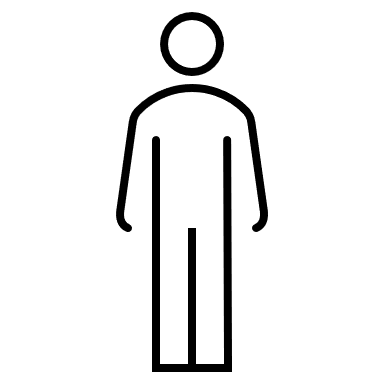 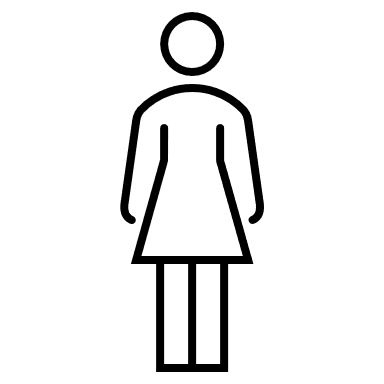 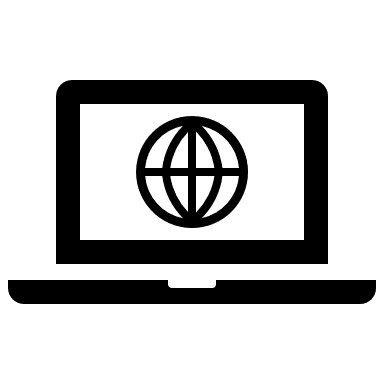 4
Typical aggregation
Most often this is done via regular time intervals
e.g., each snapshot represents two hours
t1
t2
t3
t4
t5
t6
t7
t8
1PM:3PM
3PM:6PM
S1
S2
5
Toy example: Interactions between friends and co-workers
1pm
12pm
2pm
3pm
5pm
4pm
6pm
a
Work
Dinner plan
coordination
b
Lunch break 
catch-up
c
d
Message exchange across time
Friends
Communities
6
a
a
a
Flawed regular aggregation
b
b
b
1pm
12pm
2pm
3pm
5pm
4pm
6pm
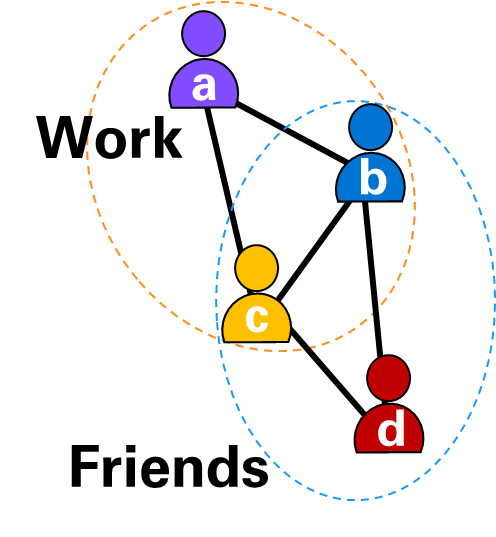 c
c
c
d
d
d
2
1
2
Community structure is not clear
2
2
1
1
1
1
2
3
2
7
a
a
a
Community aware aggregation
b
b
b
1pm
12pm
2pm
3pm
5pm
4pm
6pm
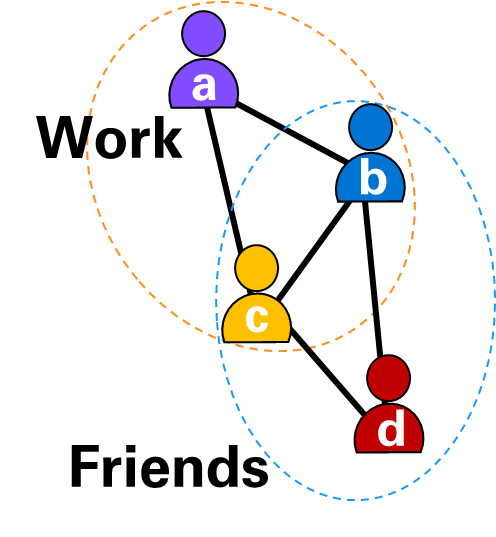 c
c
c
d
d
d
3
Community structure is clear!
4
1
1
2
2
1
3
2
8
Related workTemporal aggregation
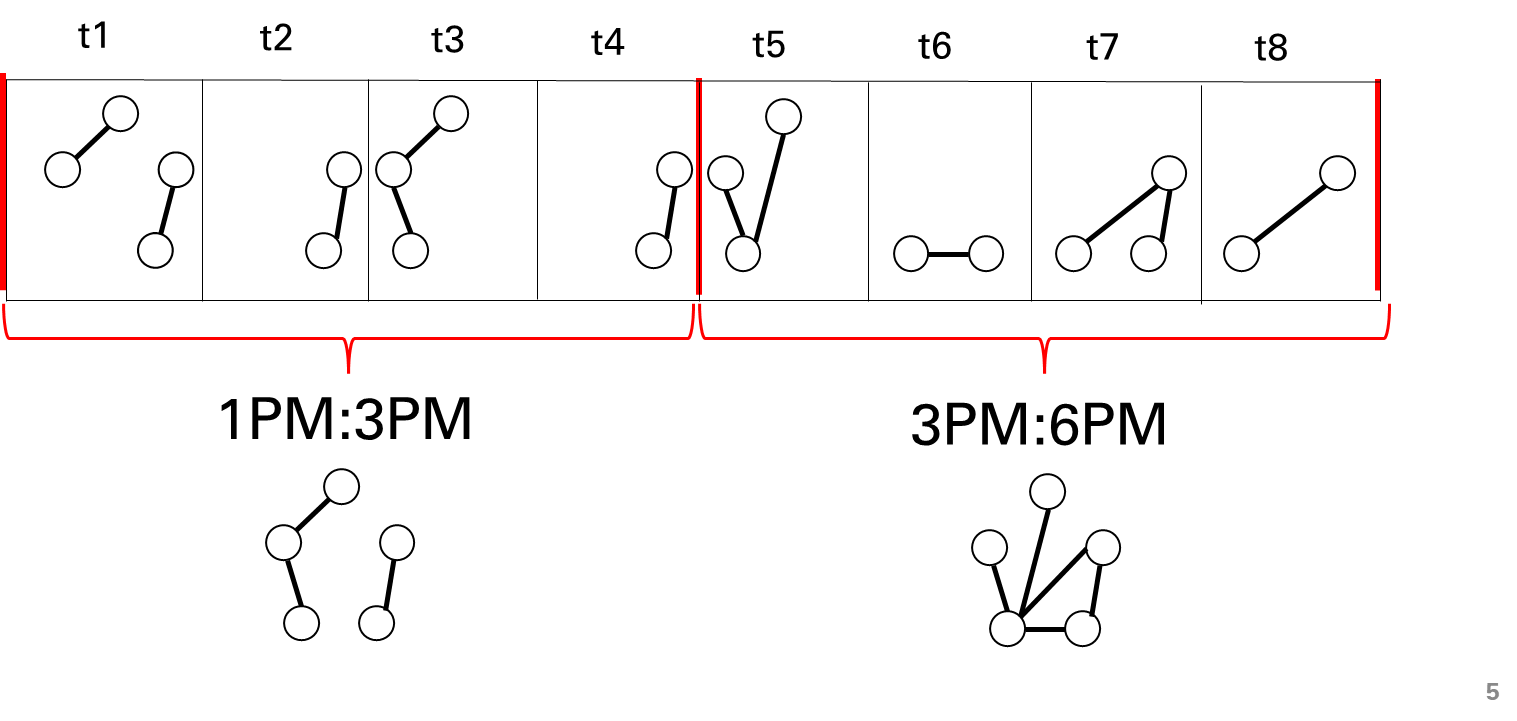 Reg: Regular in time
Completely data agnostic




Cons[WSDM 2022]: Constant number of edges
Edges may come from any community
Not community aware 




AGT (Adaptive Granularity in Time Evolving Graphs as
Tensors) [MLG 2020]: Each slice satisfies a heuristic
Dependent on heuristic
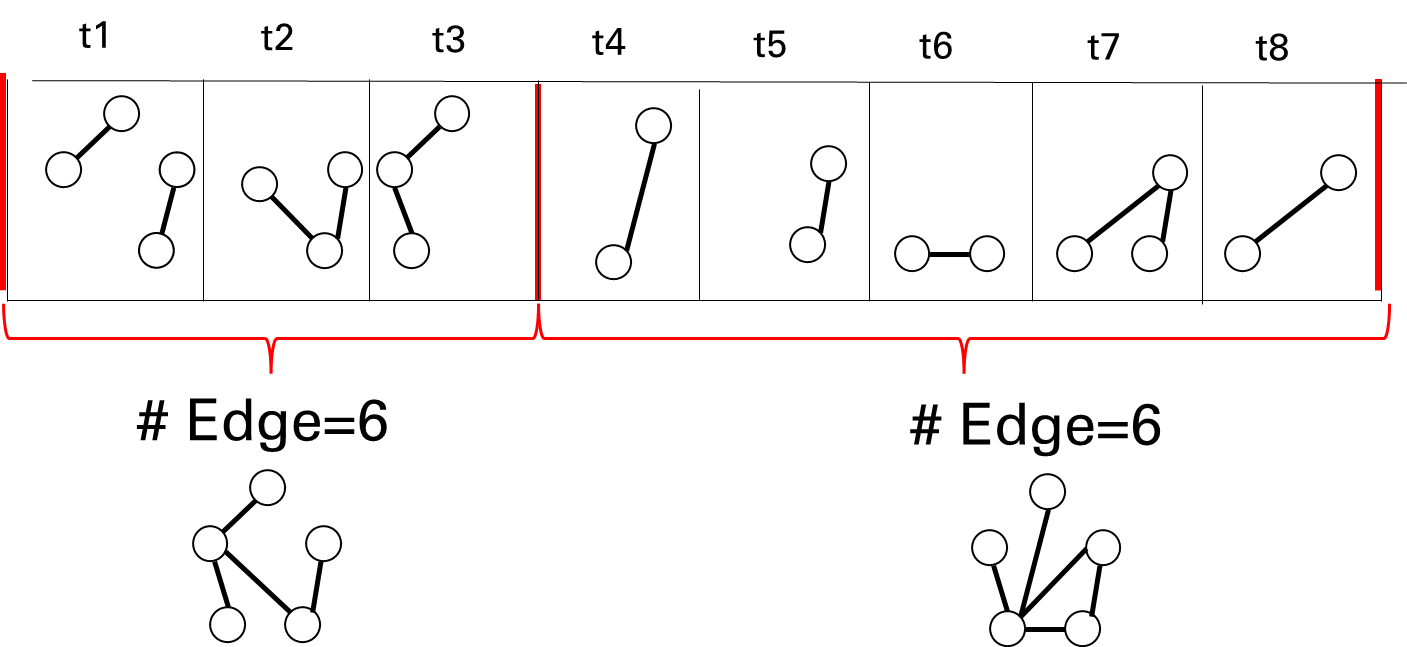 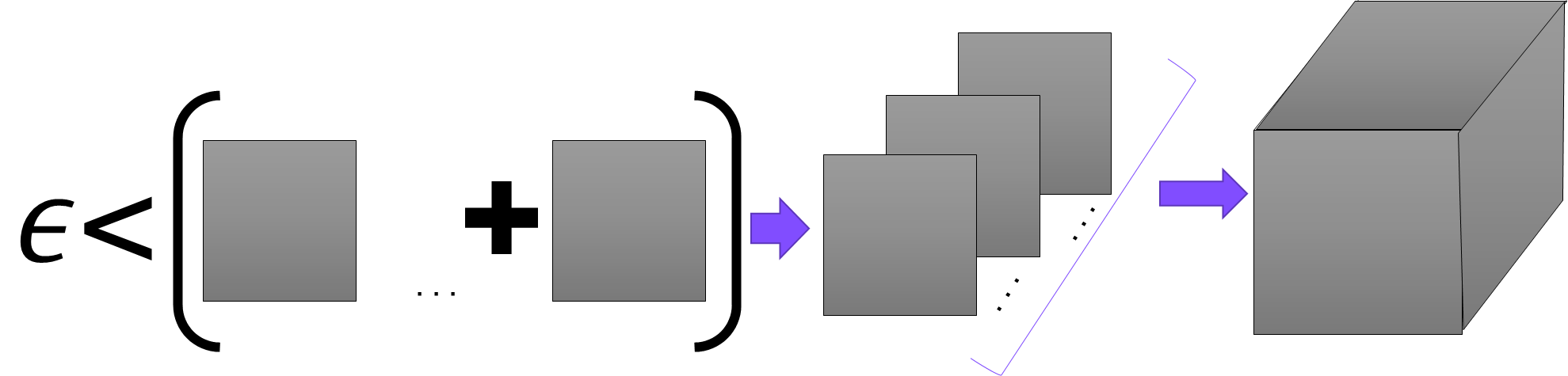 9
Related work
Change point detection
LAD Laplacian change point detection [KDD 2020]:  
Looks for changes in Laplacian eigenvalues
Dependent on input resolution


TSP Tensorsplat [PCI 12]: Factorization of an interaction tensor. Exam temporal factor
Looks for changes in temporal factor
Does not look for regimes of stable community activity
Change point
10
Good snapshots = stable community interactions
1pm
12pm
2pm
3pm
5pm
4pm
6pm
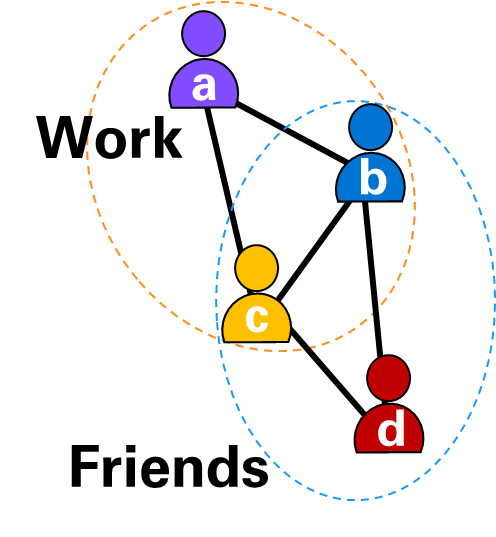 b
c
d
Communities:

Work 

Friends
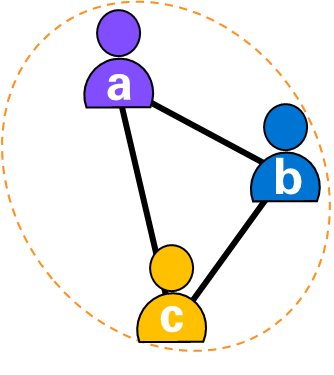 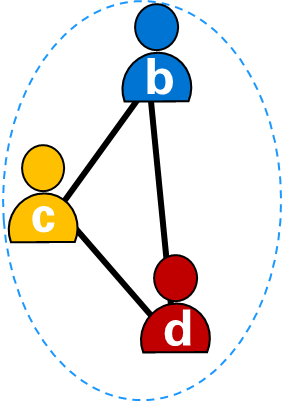 Interactions as a tensor
. . .
. . .
12
Modeling Assumptions
Time
Node
Communities which may overlap
C1
C2
Node
S2
S3
S4
S1
S5
stable activity as snapshots
13
Time
Approximate via three-way outer product
C1
Node
Community factors
Node
Snapshots
S2
S3
S4
S1
S5
Snapshots
14
W  as interpretable snapshots
S1
15
Repeat this idea for all snapshots
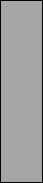 time
. . .
16
Consists of submatrices defining all possible snapshots of varying length
. . .
Snapshots length=1
Snapshots length=2
Snapshots length=t
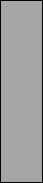 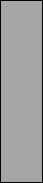 . . .
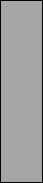 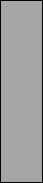 . . .
. . .
time
. . .
. . .
. . .
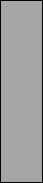 17
Snapshot mega matrix coefficients
Nonzero rows in encoding matrix A indicate chosen snapshots
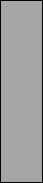 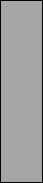 . . .
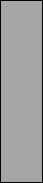 x
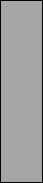 =
time
. . .
. . .
. . .
. . .
. . .
. . .
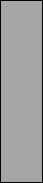 W
A
H
18
Requirements for snapshots via A
We want to a set number of snapshots = 𝜃 
Thus, A must have 𝜃 nonzero rows
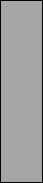 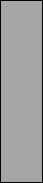 . . .
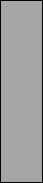 x
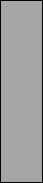 =
time
. . .
. . .
. . .
. . .
. . .
. . .
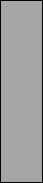 W
A
H
19
Requirements for snapshots via A
We need snapshots to not overlap
A must select orthogonal snapshots from H
No overlap of red sections
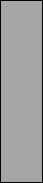 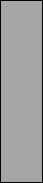 . . .
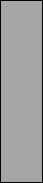 x
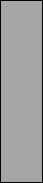 . . .
. . .
. . .
. . .
. . .
. . .
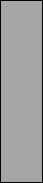 A
H
20
CADENCE Formulation
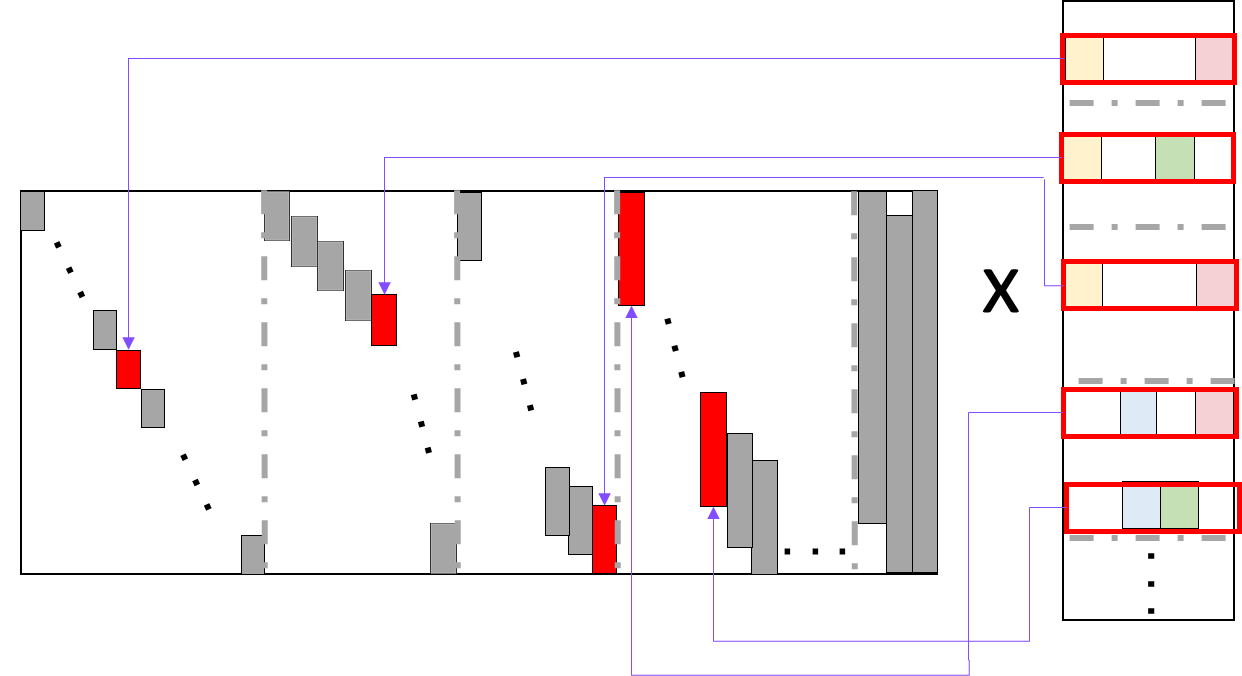 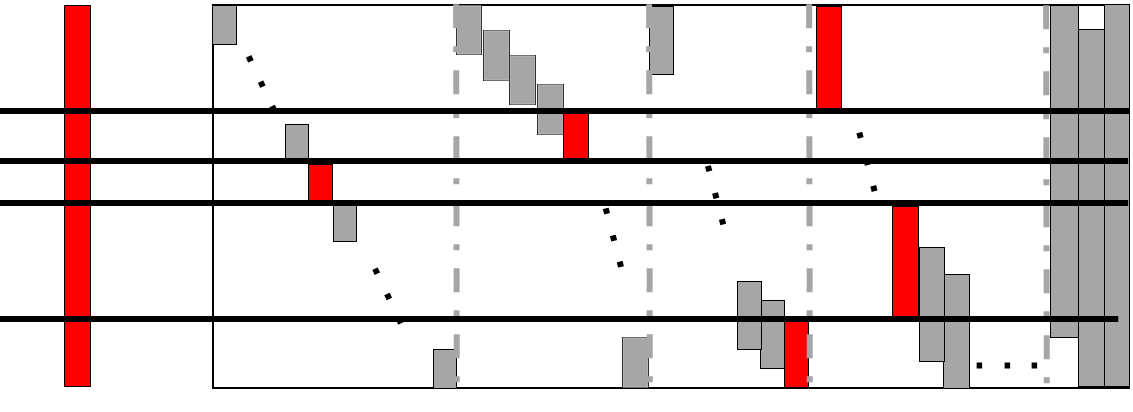 21
Optimization: High level
22
Optimization: A
W
23
Optimization: A
Start with one snapshot spanning all time
Encode via A
Compute residual R
H
A
W
R
Overrepresented activity
-
=
Underrepresented activity
24
Optimization: A
Split an existing snapshot to best represent R
Best aligned H
Chosen
H
H
H
H
R
R
R
VS
. . .
. . .
New H
Split point
Candidates
25
Optimization: A
Re-encode 
Update residual
A
R
W
-
=
26
Optimization: A
A
A
W
W
R
R
-
-
=
=
27
CADENCE applied to r/formula1
Snapshot visualizations represent distinct patterns of interactions
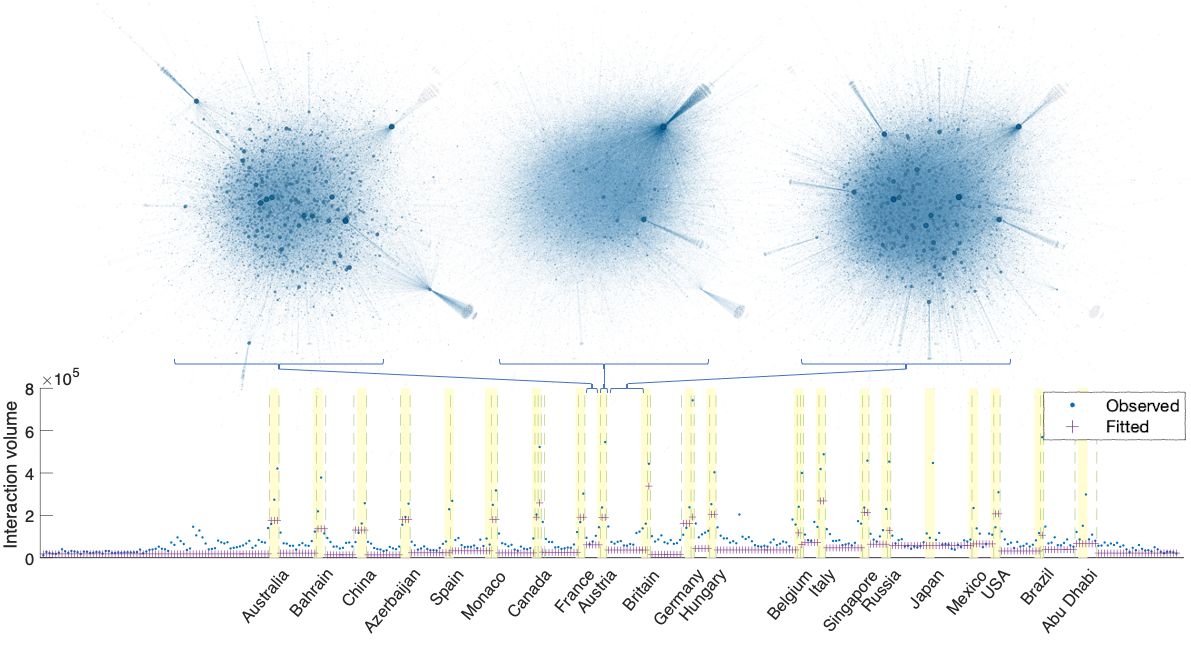 Snapshots = race days
28
Experiment: Change point (CP) detection
Baselines:
TSP [PCI 12]
LAD [KDD 2020]: 
AGT [MLG 2020]
Covering metric (high = good)
Overlap between points defined by pred CP vs ground truth CP
Max score at 1
t3
t2
t1
Change point
Change point detection
Daily taxi rides in NYC
Change points are working versus non-working days
t3
t2
t1
Change point
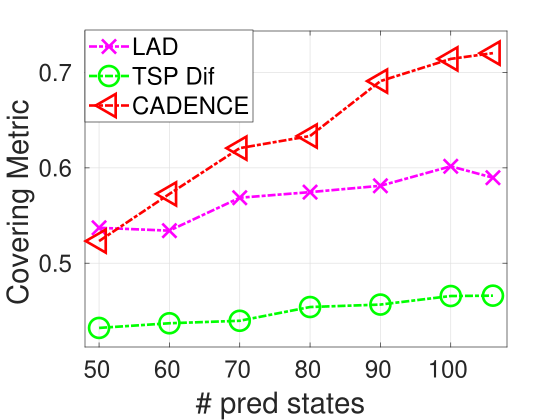 Higher = better
30
Change point detection
Daily taxi rides in NYC
Change points are working versus non-working days
t3
t2
t1
Change point
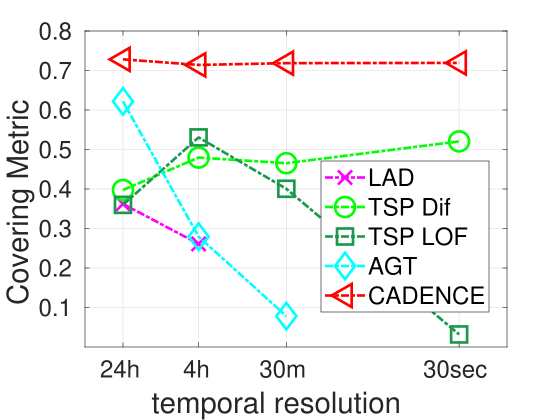 Robust across input resolution
Higher = better
31
Experiments: Downstream tasks
Node classification by AdaNN [ICDM 2019] 
via competing aggregations
t3
t2
t1
Class labels
G1
AdaNN
S1
S2
. . .
Gt
Competing aggregations
Reg
Cons [WSDM 2022]
AGT [MLG 2020]
Higher accuracy node classification
32
Node classification
Data: 

Person to person interactions at a hospital
20 second resolution

Node labels: 
doctor
patient 
nurse
administrator
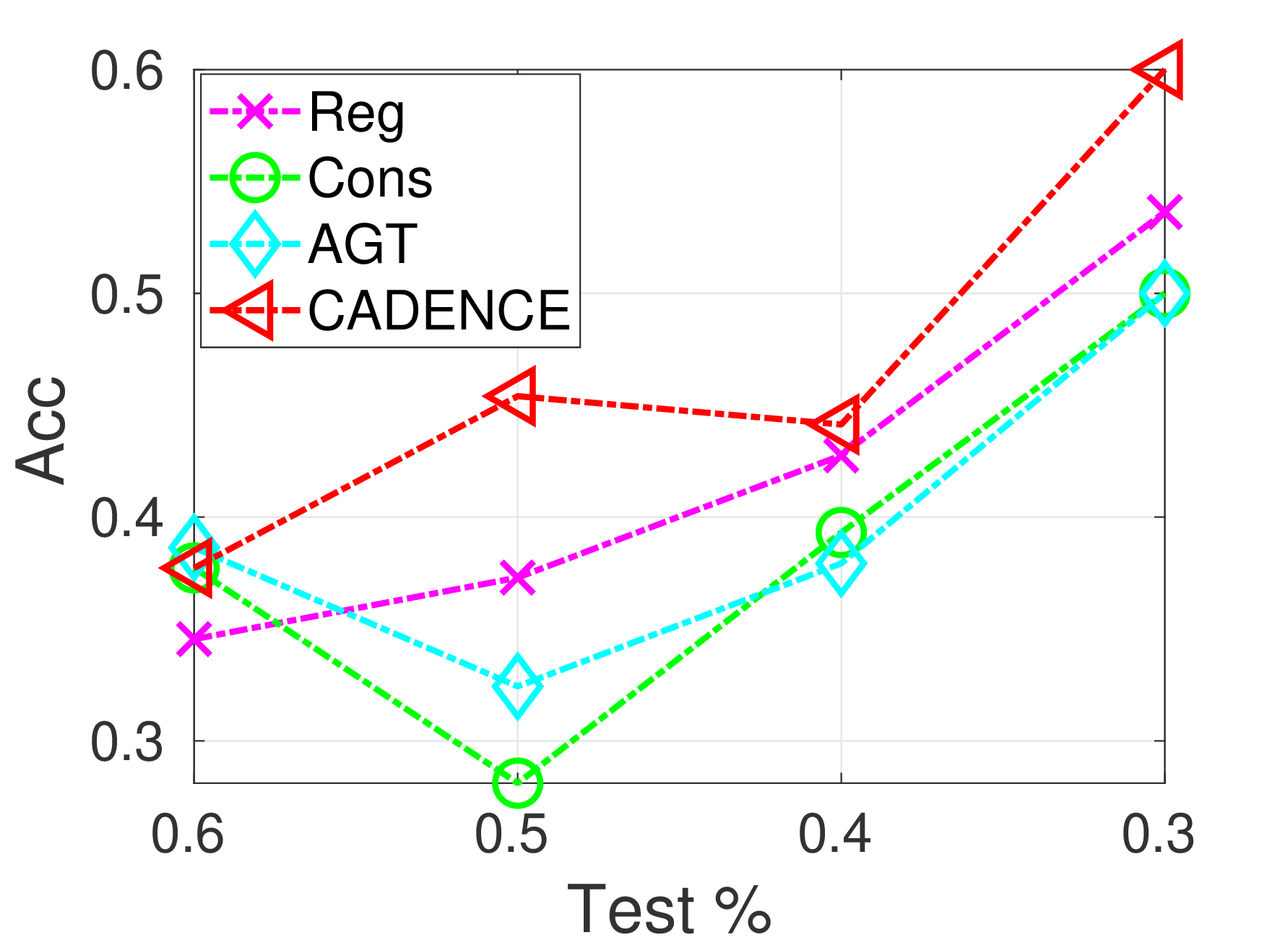 33
Summary
Key idea: CADENCE
Find regimes of stable community interaction
Use time-frames of regimes to form snapshot
Optimization: Mixed approach
Tensor factorization plus orthogonal matching pursuit
Findings: Community aware snapshots
Correspond to ground truth change points
Increase accuracy in the downstream task of node classification
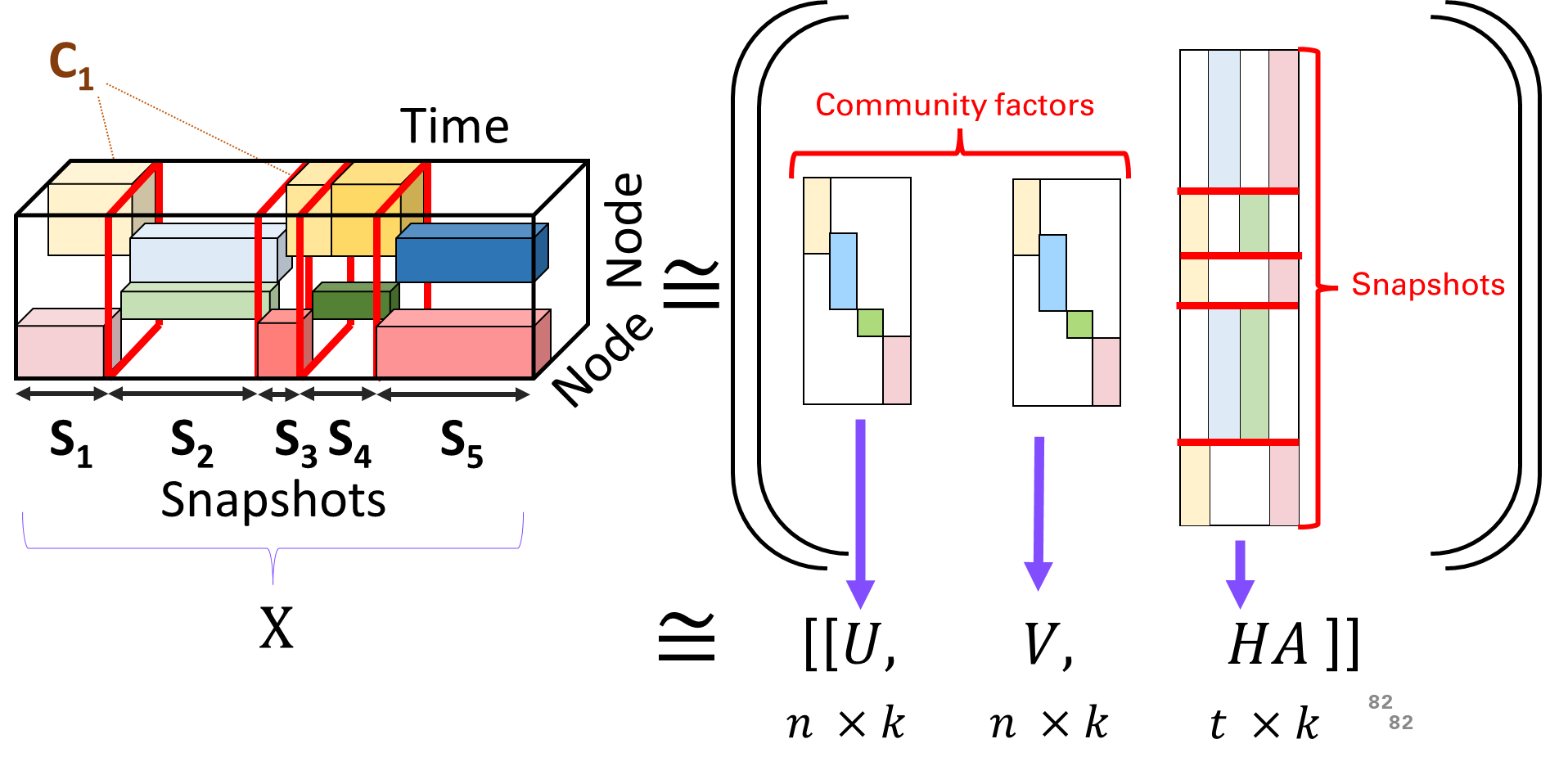 Many more details in the paper
34
Thank you!
Special thanks to Leiden University for covering conference expenses

Special thanks to my coauthors for their hard work


Questions? 
mmcneil2@albany.edu
Code and paper at
http://www.cs.albany.edu/~petko/lab/code.html\
Or
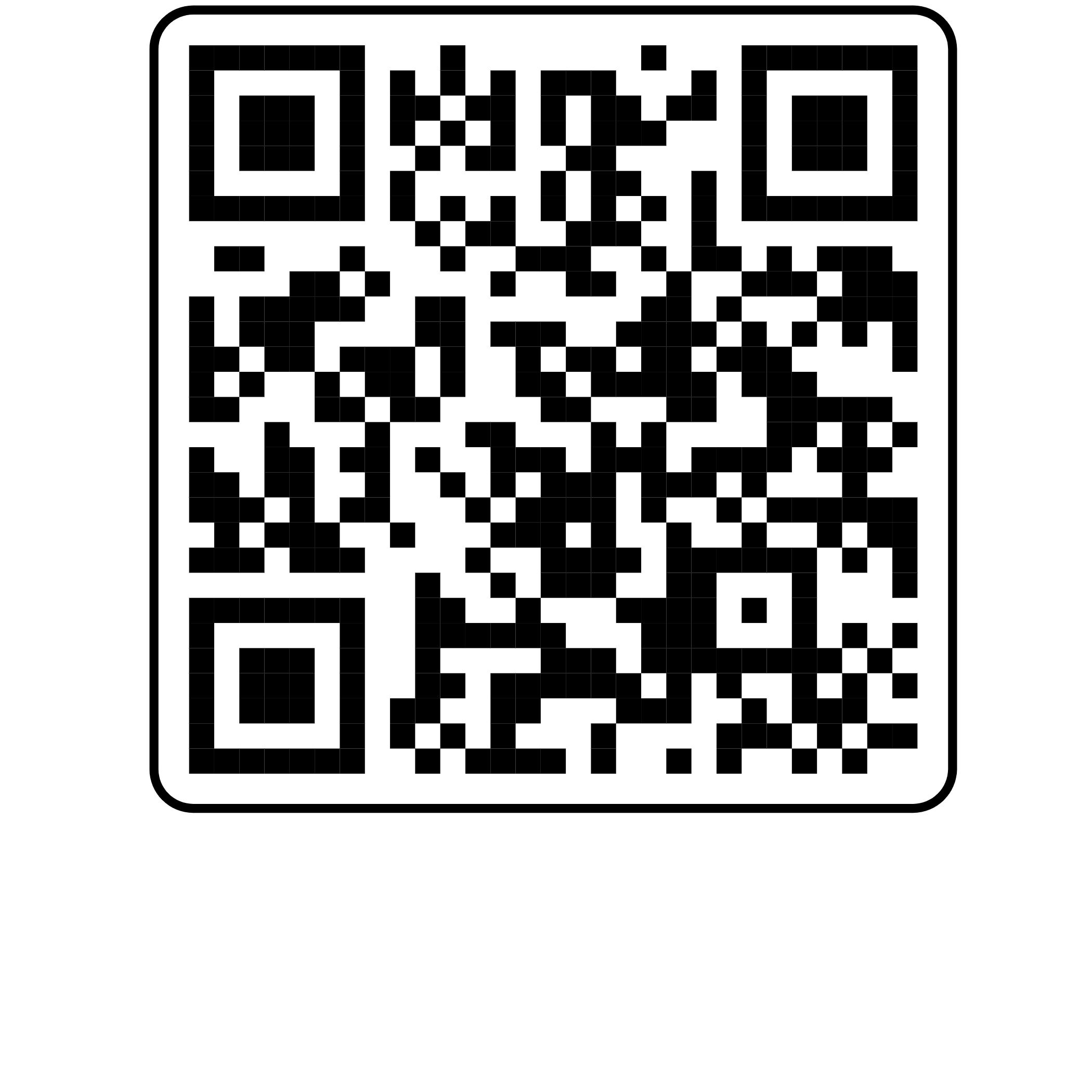 35
Citations
[WSDM 2022] D. Jin, S. Kim, R. A. Rossi, and D. Koutra, On generalizing static node embedding to dynamic settings, in Proceedings of the Fifteenth ACM International Conference on Web Search and Data Mining, 2022, pp. 410–420

[MLG 2020] Ekta Gujral Ravdeep Pasricha and Evangelos Papalexakis. 2020. Adaptive Granularity in Time Evolving Graphs as Tensors. In Proceedings of the 16th International Workshop on Mining and Learning with Graphs (Virtual). http:/www.mlgworkshop.org/2020/papers/MLG2020_paper_35.pdf

[KDD 2020] S. Huang, Y. Hitti, G. Rabusseau, and R. Rabbany, Laplacian change point detection for dynamic graphs, in Proceedings of the 26th ACM SIGKDD International Conference on Knowledge Discovery & Data Mining, 2020, pp. 349–358.

[PCI 12] D. Koutra, E. E. Papalexakis, and C. Faloutsos, Tensorsplat: Spotting latent anomalies in time, in 2012 16th Panhellenic Conference on  Informatics, IEEE,2012, pp. 144–149

[ICDM 2019] Xu, W. Cheng, D. Luo, Y. Gu, X. Liu, J. Ni, B. Zong, H. Chen, and X. Zhang, Adaptive neural network for node classification in dynamic networks, in2019 IEEE International Conference on Data Mining(ICDM), IEEE, 2019, pp. 1402–1407.
36
Constant aggregation
Most often this is done via regular time intervals
e.g., each snapshot represents two hours
t1
t2
t3
t4
t5
t6
t7
t8
# Edge=6
# Edge=6
37
Finding communities and snapshots
1pm
12pm
2pm
3pm
5pm
4pm
6pm
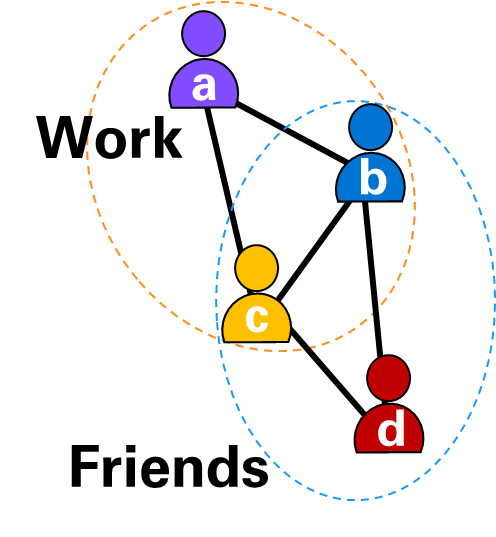 b
c
d
Communities:

Work 

Friends
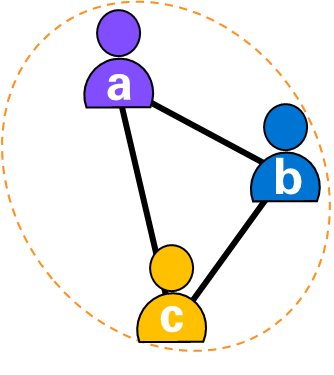 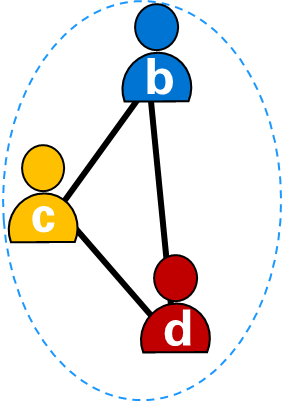 Motivating assumption:Good snapshots = stable community interactions
t1
t2
t3
t4
t5
t6
t7
t8
C1
C2
C3
Change point
Stable interaction
39
Finding time-frames of stable community interactions
t1
t2
t3
t4
t5
t6
t7
t8
Find overlapping communities with stable interactions
Find time-frames of stable community interaction
40
Optimization: A
Break an existing snapshot in two
Encode via A
Get residual R
H
A
W
-
R  =
41
Optimization: A
t
42
Optimization: A
t
43
Orthogonal Matching pursuit
44
1
t-1
2
t
3
k
x
=
t
W
H
A
45
k
1
t-1
2
t
3
x
=
t
W
H
A
46
k
1
t-1
2
t
3
x
=
t
W
H
A
47
Time
Subproblem 2: Temporal States
Node
Node
T2
T3
T4
T1
T5
Snapshots
48
Data assumptions: Snapshots
Time
Assume there exists time-frames where interaction patterns remain stable
Node
Node
T2
T3
T4
T1
T5
Snapshots
49
Valid Snapshot
No temporal consistency = no place to draw snapshots
Snapshots not shared by all communities
50
Time
Subproblem 1: Community detection
Node
Assume we have a matrix representation of community interactions
Node
Node
Node
51
Communities: Static representation
. . .
Node
Node
52
Communities
Mathematically
As an optimization scheme
53
Time
Communities: Back to tensors
Node
Node
Node
Node
54
Time
Temporal pattern
Node
Node
temporal activity of C1
C1
55
Factors together
We can express this as a three-way outer product
. . .
56
Understanding the input
57
Input details
Now that we understand what a tensor representation means we can look more specifically at our input
Time
Node
Node
58
Optimization: A
Initialization
R  = W
Residual matrix
R  = W
59
Motivation: Time-frames which form informative network snapshots


Example: 
Corporate email network overtime

Want to understand the network at different timepoints

Not all time points are equal
t1
t2
t3
t4
t5
t6
t7
t8
60
Motivation: Given high resolution edges how can we form representative snapshots
t1
t2
t3
t4
t5
t6
t7
t8
61
Related work
. . .
. . .
. . .
62
Time
Data assumptions
Assume most interactions are within communities of nodes
may overlap
Node
Node
63
Understanding the input
1   2   3   4   5   6
1
2
3
4
5
6
64
Temporal States?
65
Optimization: U,V
Standard ALS CPD with nonnegativity
66
We model this as a tensor decomposition problem
67
Understanding the input
1   2   3   4   5   6
1
1
2
3
4
5
6
2
3
4
5
6
68
Similarity to PARAFAC (CPD)
This is known as Canonical Polyadic Decomposition (CPD) or PARAFAC with nonnegative constraints on the first two modes
Three-way outer product
69
Optimization: A
H
A
W
R
-
=
70
Core idea
Community-aware snapshots
t1
t2
t3
t4
t5
t6
t7
t8
71
Time
Node
Community factors
Node
Snapshots
S2
S3
S4
S1
S5
Snapshots
Understanding the input
73
Related work
Temporal aggregation

Reg: Regular in time
Cons[4]: Constant number of edges
AGT (Adaptive Granularity in Time Evolving Graphs as
Tensors) [5]: greedily aggerates temporal slices until a heuristic (such as the norm of  produced snapshot ) is met 

Change point detection
LAD Laplacian change point detection [6]:  identifies timepoints where the eigenvalues of the graph Laplacian significantly change as change points
TSP Tensorsplat [7]:  Analyses of the temporal factor produced by a factorization of an interaction tensor
[4] D. Jin, S. Kim, R. A. Rossi, and D. Koutra, On generalizing static node embedding to dynamic settings, in Proceedings of the Fifteenth ACM International Conference on Web Search and Data Mining, 2022, pp. 410–420
[5] R. Pasricha, E. Gujral, and E. P. Evangelos, Adaptive granularity in time evolving graphs as tensors, Ratio, 20 (2020), p. 60 
[6] S. Huang, Y. Hitti, G. Rabusseau, and R. Rabbany, Laplacian change point detection for dynamic graphs, in Proceedings of the 26th ACM SIGKDD International Conference on Knowledge Discovery & Data Mining, 2020, pp. 349–358.
[7] D. Koutra, E. E. Papalexakis, and C. Faloutsos, Tensorsplat: Spotting latent anomalies in time, in 2012 16th Panhellenic Conference on  Informatics, IEEE,2012, pp. 144–149
74
Flawed simple aggregation
1pm
12pm
2pm
3pm
5pm
4pm
6pm
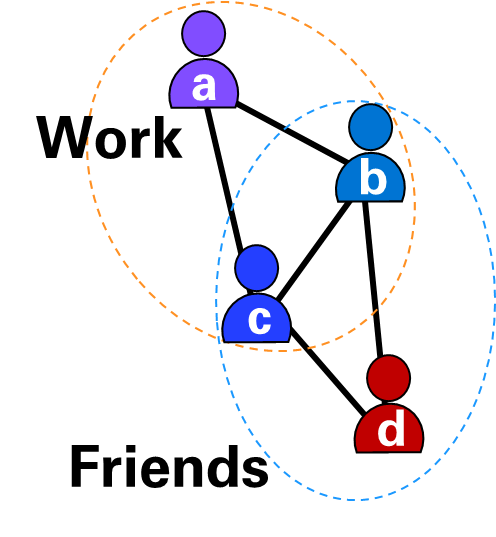 75
1pm
12pm
2pm
3pm
5pm
4pm
6pm
a
a
a
a
b
b
b
b
Work
c
c
c
c
Lunch break 
catch-up
Dinner plan
coordination
Friends
(b) Messages exchanges across time
d
d
d
d
(a) Actual
Communities
76
2pm-6pm
10am-2pm
6pm-10pm
2
1
2
1
1
1
1
2
2
2
1
(c) Time Scale: 4-hour aggregation
Similarities to tensor factorization
Details in the paper
Framework is like CPD\PARAFAC with the following requirements
U,V  have nonnegative constraints 
W  represents interpretable snapshots

How to achieve 2?
77
1pm
12pm
2pm
3pm
5pm
4pm
6pm
a
a
a
a
b
b
b
b
Work
c
c
c
c
Lunch break 
catch-up
Dinner plan
coordination
Friends
(b) Messages exchanges across time
d
d
d
d
(a) Actual
Communities
2pm-6pm
10am-2pm
6pm-10pm
2
1
2
1
1
1
1
2
2
2
1
(c) Time Scale: 4-hour aggregation
78
Dynamic Networks
Dynamic networks: interactions (re)occur over time
Communication networks
Social Media
Traffic Networks
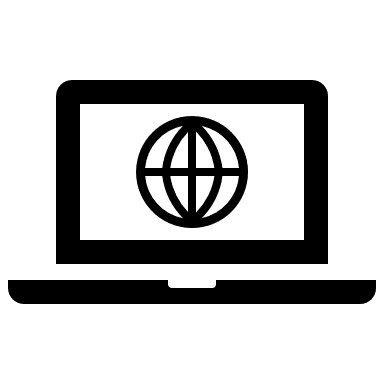 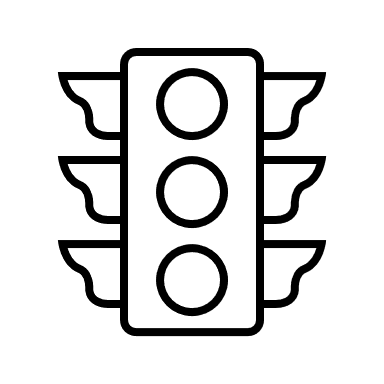 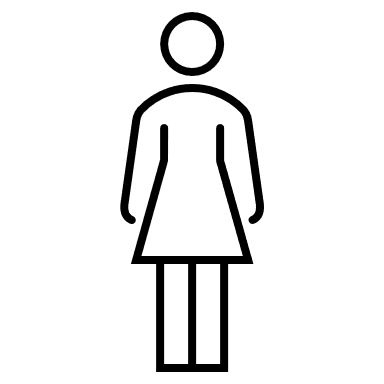 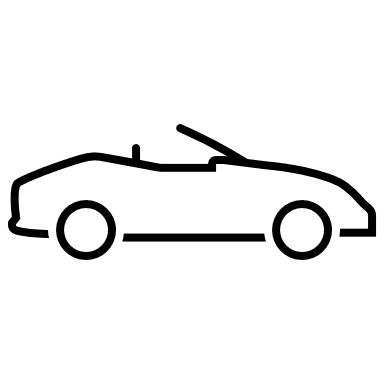 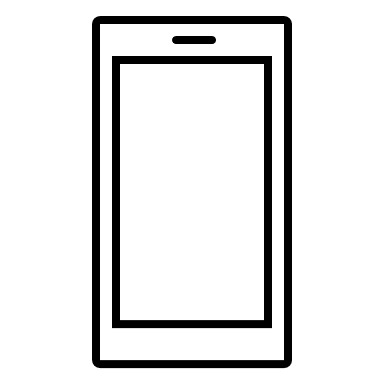 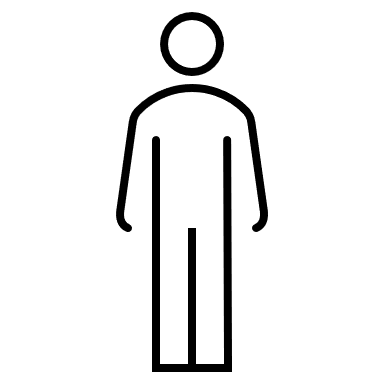 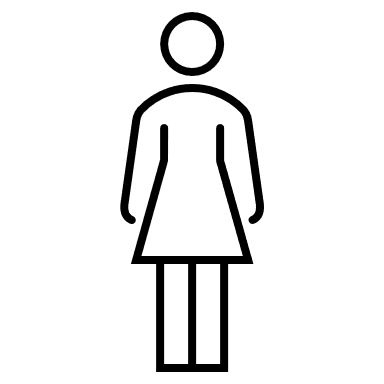 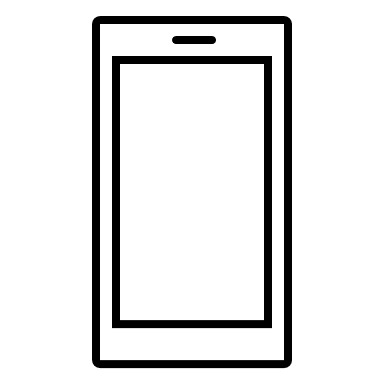 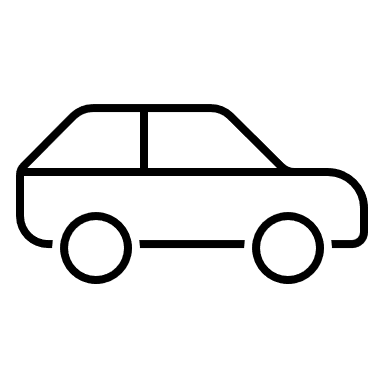 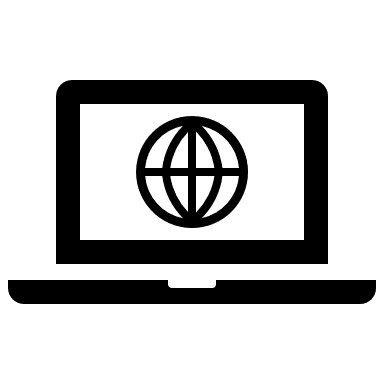 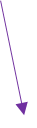 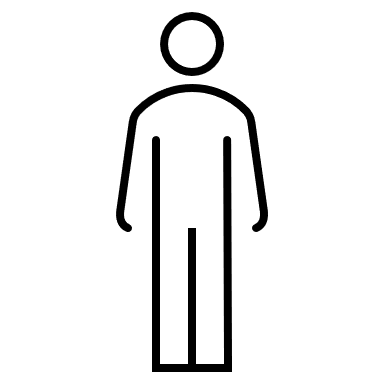 STOP
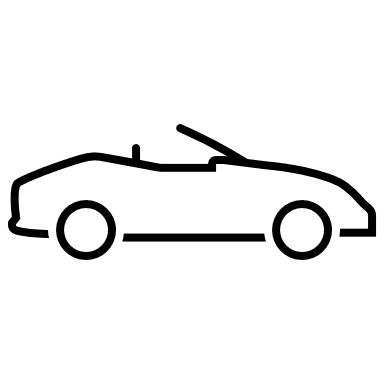 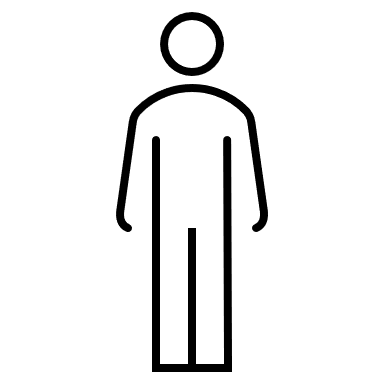 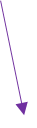 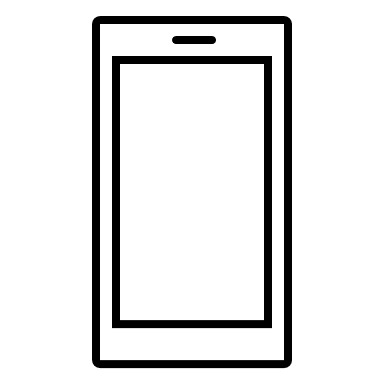 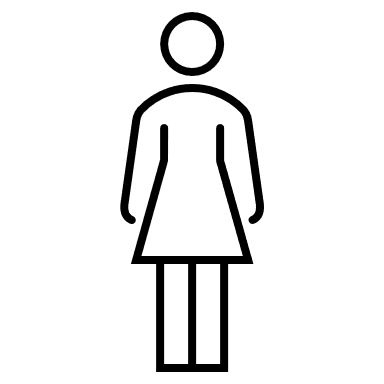 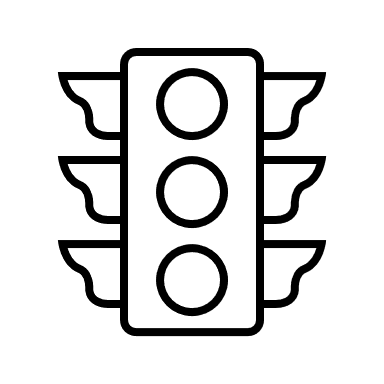 Time
Time
Time
79
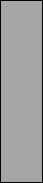 80
Optimization: High level
81
Optimization: High level
Time
Node
C1
Community factors
Node
S2
S3
S4
S1
S5
Snapshots
Snapshots
82
82
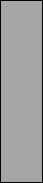 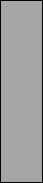 . . .
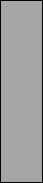 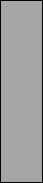 x
=
. . .
. . .
. . .
. . .
. . .
HA
H
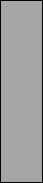 . . .
A
Experiments: Community quality
Baselines:
Reg 
Cons [WSDM 2022]
AGT [MLG 2020]
Conductance (low = good)
Measures how disconnected a community is from rest of graph
Minimized at 0
t3
t2
t1
S1
S3
Strong community
Higher accuracy node classification
84
Community quality
Strong community
Data: 

Person to person interactions at a hospital
GT communities (e.g., doctors, admins, etc.)
Snapshot conductance distribution
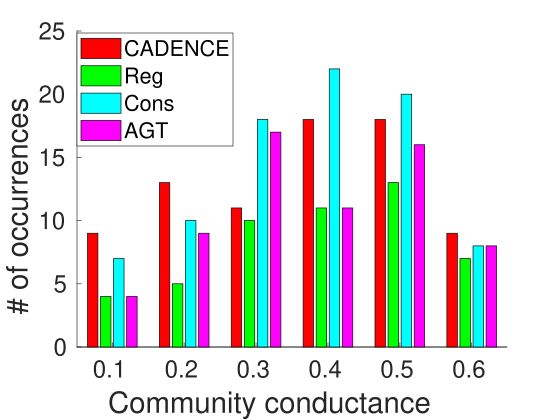 S1
S3
More examples of well separated communities
85
Lower = better
a
a
a
Flawed regular aggregation
b
b
b
1pm
12pm
2pm
3pm
5pm
4pm
6pm
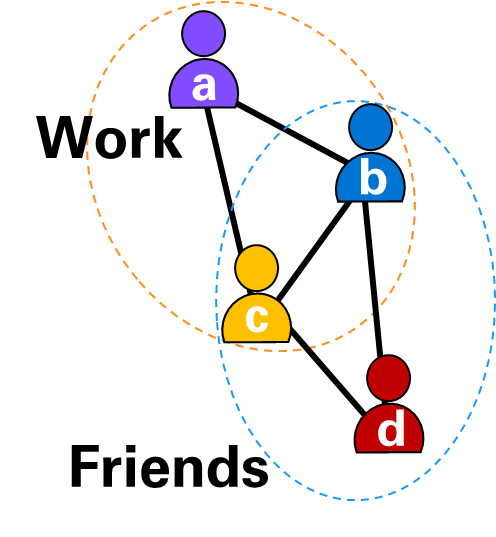 c
c
c
d
d
d
2
1
2
Community structure is not clear
2
2
1
1
1
1
2
3
2
86
a
a
a
Community aware aggregation
b
b
b
1pm
12pm
2pm
3pm
5pm
4pm
6pm
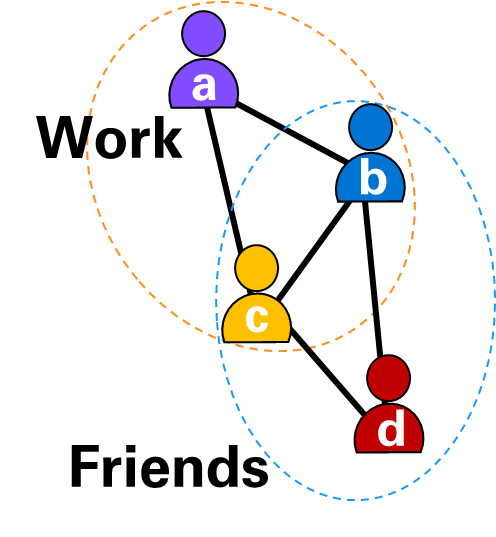 c
c
c
d
d
d
3
Community structure is clear!
4
1
1
2
2
1
3
2